Высоцкий Владимир Семёнович
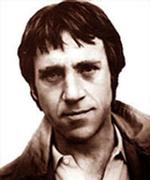 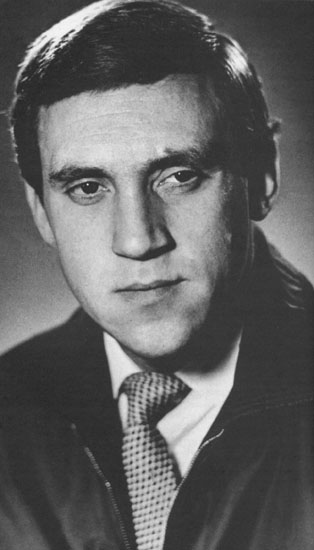 Детство
Родился в Москве
1941-1943г. В эвакуации в Оренбургской области
1947-1949 г.переезжает в Германию
1949г.-поселяется в Москве, в Большом каретном переулке
1955г. Закончив среднюю школу  № 186, поступает в Инженерно-строительный институт
1955г. решение оставить инженерное дело пришло к будущему барду в новогоднюю ночь с 1955 на 1956-й
Первый брак
На первом курсе он познакомился со студенткой Изой Жуковой, которая стала его первой женой. Третьекурсником Высоцкий дебютировал на киноэкране, сыграв маленькую роль в фильме "Сверстники".
Первые песни
Интерес к авторской песне у Высоцкого пробудился после знакомства с творчеством Булата Окуджавы. Свои первые песни Высоцкий начал писать в начале 60-х годов. Это были песни в стиле "дворовой романтики" и не воспринимались всерьез ни Высоцким, ни теми, кто был их первыми слушателями. Спустя несколько лет, в 1965-м, он напишет знаменитую «Подводную лодку».
Театр
После окончания в 1960 году учебы в школе-студии МХАТа Высоцкий некоторое время работал в театре имени А.С. Пушкина затем в Театре миниатюр.
В 1964 году Владимир Высоцкий приходит в Театр на Таганке, который по выражению самого Высоцкого, стал для него "своим театром". Однако в театре не всегда все шло гладко. Почти всегда прощавшиеся ему проступки, вызывали зависть коллег-актеров
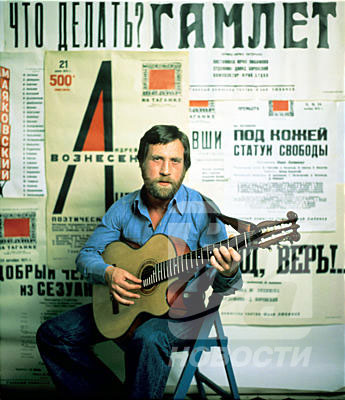 Дебют в кино и второй брак
Параллельно с работой в театре была и работа в кино. В 1961 году он сыграл уже замеченную публикой роль в известной молодежной картине "Карьера Димы Горина". 
Высоцкий на съемках очередного фильма познакомился с актрисой Людмилой Абрамовой, которая стала его второй женой. От второго брака у Высоцкого родились два сына - Аркадий (1962) и Никита (1964).
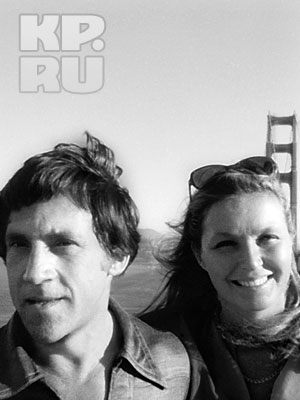 Первый успех в кино
В 1967 году на экраны выходит картина "Вертикаль", которая приносит Высоцкому настоящий успех, особенно его песням из фильма.
 конце 60-х годов Владимир Высоцкий много снимался в кино. Среди его работ такие фильмы как: "Короткие встречи" (Максим), "Интервенция", "Служили два товарища" (Бруснецов), "Хозяин тайги" (Рябой), "Опасные гастроли".
В 70-е годы  в драме "Сыновья уходят в бой", в приключенческом фильме "Контрабанда", в трагикомедии "Одиножды один", в героической драме "72 градуса ниже нуля"
Лучшая роль
В 1979 году Владимир Высоцкий сыграл свою самую значительную роль в кино - Глеба Жеглова в сериале "Место встречи изменить нельзя". Как признавался сам актер, это была его самая любимая роль. Тем не менее, этой роли могло и не быть...
Несостоявшиеся роли
Талант Высоцкого-киноактера так и остался нераскрытым. 
Так сорвалась роль в легендарном "Андрее Рублеве" Тарковского. Не были утверждены пробы Высоцкого в фильмах "Над Тисой" (1958), "Аннушка" (1959). Пробовался Высоцкий и в фильмы "Софья Перовская" на роль Желябова, мелодраму "Дорога домой", приключенческом фильме "Дерзость"
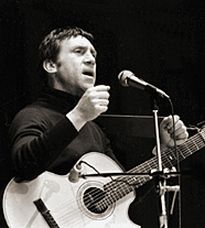 Трагедия
Жизнь Владимира Высоцкого неожиданно оборвалась 25 июля 1980 года. Высоцкого хоронила, казалось, вся Москва, хотя официального сообщения о смерти не было - в это время проходила московская Олимпиада. Только над окошком театральной кассы было вывешено скромное объявление: "Умер актер Владимир Высоцкий". Похороны стали скорбным протестом десятков тысяч людей против безвременья "застоя", выразителем и обличителем которого был Владимир Высоцкий. Похоронен В.Высоцкий на Ваганьковском кладбище.
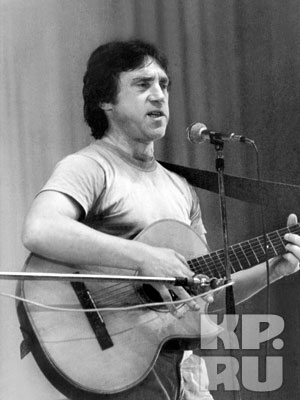 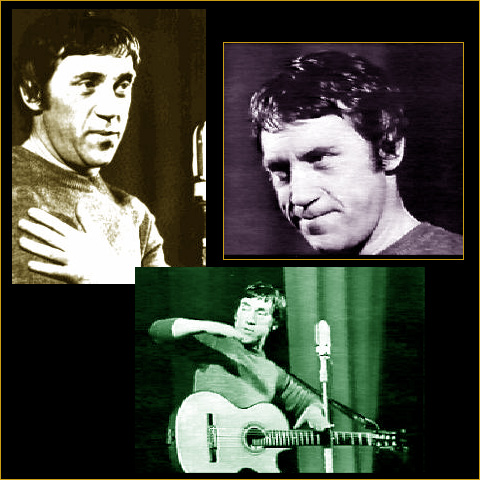 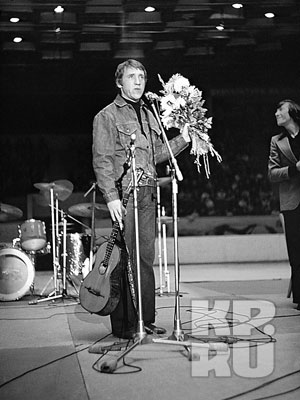 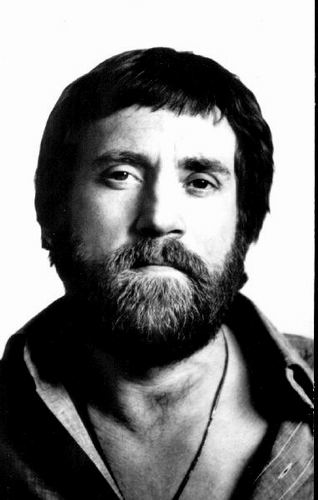